Oct 2022
Discussion onLB266 CR for CID 13942
Date: 2022-10-17
Authors:
Slide 1
Yanyi Ding, Panasonic
Oct 2022
CID 13942
Slide 2
Yanyi Ding, Panasonic
Oct 2022
Background
In TB UL MU transmission described in 26.5.2.5, if CS requirement is indicated in the Trigger frame, ED is used to sense the medium by STAs on 20MHz subchannels overlapping the allocated RU/MRU.

If any of the 20MHz subchannels is indicated as busy by ED-based CCA or virtual CS, the STA does not transmit TB PPDU at the allocated RU/MRU.

Whole allocated large-size RU/MRU is wasted even if only a small number of 20MHz subchannels are detected as busy, which would degrade system throughput.
Slide 3
Yanyi Ding, Panasonic
Oct 2022
Recap of the proposed solution
In 20/1886r1 we analyzed the problem and proposed an RU Adaptation procedure to address it.

In an RU adaptation procedure, a non-AP STA may puncture allocated RU/MRU according to the state of the medium. (Not applicable to MU-MIMO transmission)
Only the RU/MRU is punctured, other parameters for TB UL transmission remain unchanged. 







In this case, the waste of large-size RU/MRU can be avoided.
Example
Slide 4
Yanyi Ding, Panasonic
Oct 2022
SP Result
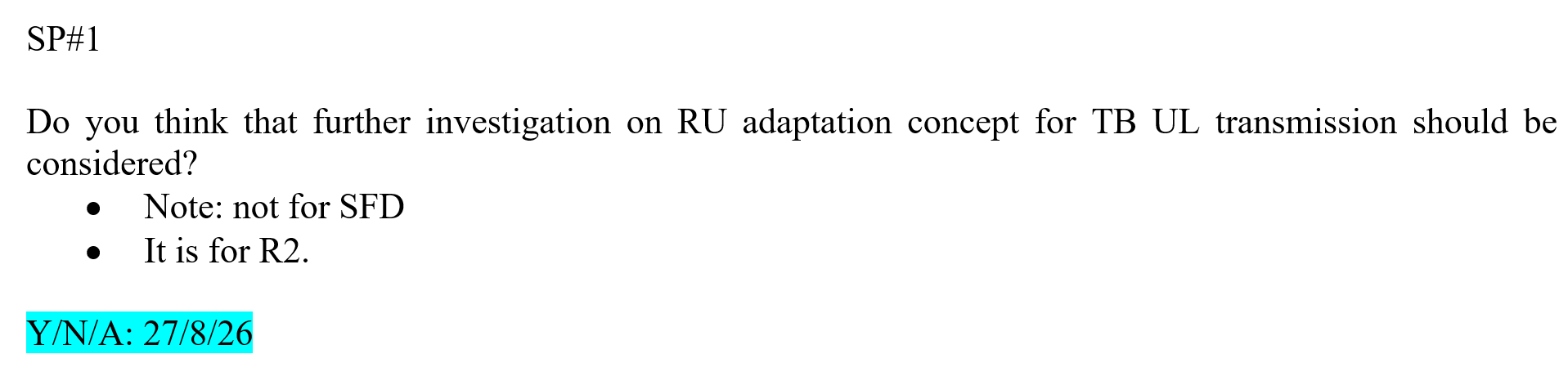 Slide 5
Yanyi Ding, Panasonic
Oct 2022
Punctured RU/MRU
Associated Punctured RU/MRU is defined for each large-size RU/MRU
Associated Punctured RU/MRU is a set of possible options of punctured RU/MRU where the STA shall choose from when a large-size RU/MRU is allocated. 
Some restrictions may be enforced, for example, a threshold for the size.
Example (the size of associated punctured RU/MRU shall not be smaller than 50% of the size of allocated RU/MRU)
* When part of the allocated RU/MRU which is detected as idle does not match or cover any of its associated punctured RU/MRU, the allocated RU/MRU shall not be punctured.
Slide 6
Yanyi Ding, Panasonic
Oct 2022
Signaling options
Signaling options for the EHT TB PPDU to indicate punctured RU/MRU.
Option 1: no explicit signaling
Blind decoding/ Signal detection of pre-EHT modulated fields in all 20MHz subchannels.
No change for signalings of EHT TB PPDU; rules of AP decoding EHT TB PPDU will be changed.
Option 2: explicit signaling
TB puncturing is explicitly signaled in U-SIG field of EHT TB PPDU
Signalings of EHT TB PPDU will be changed; minor change for rules of AP decoding EHT TB PPDU.
Slide 7
Yanyi Ding, Panasonic
Oct 2022
Example Explicit Signalings
Following the example in slide#6, for the largest size MRU (3×996+484-tone), there are 14 options for Associated Punctured RU/MRU, thus 4 bits are needed to indicate the punctured RU/MRU.
A Punctured RU/MRU subfield in U-SIG field of EHT TB PPDU, together with allocated RU/MRU, indicates the punctured RU/MRU.
Slide 8
Yanyi Ding, Panasonic
Oct 2022
Example Explicit Signalings
In the U-SIG field, the first Disregard subfield can be reused for Punctured RU/MRU subfield.
Further limitation may be applied to associated punctured RU/MRU, to ensure the U-SIG field content is identical in all non-punctured 20 MHz subchannels within each 80 MHz segment and avoid impact on R1 STAs.
Slide 9
Yanyi Ding, Panasonic
Oct 2022
Discussion
As discussed in 20/1886r1, the RU adaptation procedure can improve throughput of TB UL MU transmission with large-size RU/MRU.

Changes in spec may include:
STA/AP rules description to 35.5.2 EHT MU Operation
Signalings in Trigger frame 
Signalings in EHT TB PPDU (if signaling option 2 is adopted)
Capabilities elements.

If adopted, the feature will be optional. R1 STAs will not be affected.
Slide 10
Yanyi Ding, Panasonic
Oct 2022
SP#1
Do you agree that 11be should support RU adaptation procedure?
Non-AP STAs may puncture allocated RU/MRU for EHT TB PPDU according to ED-based CCA results when it is not MU-MIMO transmission. 

Y/N/A:
Slide 11
Yanyi Ding, Panasonic
Oct 2022
SP#2
Which signaling option do you prefer for punctured EHT TB PPDU?
Option 1: no explicit signaling (AP may decode the EHT TB PPDU by blind decoding or preamble detection)
Option 2: explicit signaling (AP may decode the EHT TB PPDU following TB puncturing information in U-SIG field)


Option 1/Option 2/A:
Slide 12
Yanyi Ding, Panasonic